Figure 2. Regions showing significant task-related (A) or age-related (B) effects. (A) Task-related regions: Pink ...
Cereb Cortex, Volume 18, Issue 9, September 2008, Pages 2054–2065, https://doi.org/10.1093/cercor/bhm228
The content of this slide may be subject to copyright: please see the slide notes for details.
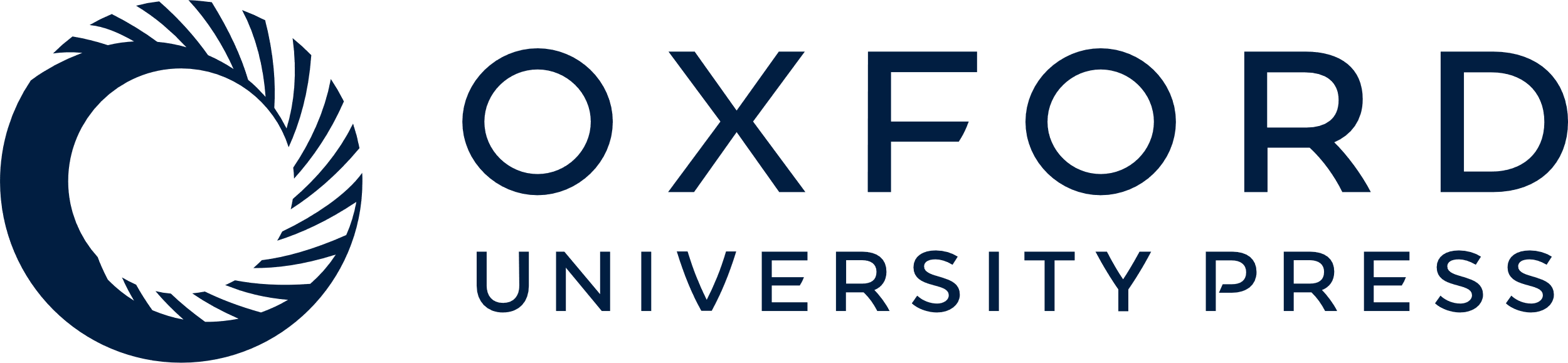 [Speaker Notes: Figure 2. Regions showing significant task-related (A) or age-related (B) effects. (A) Task-related regions: Pink indicates regions showing significant activity only for Read; Red indicates regions showing significantly more activity for Read than Repeat; Yellow indicates regions showing significantly more activity for Repeat than Read. An example region, location indicated by the arrow, is shown below the brain images with percent signal change on the y-axis, and time (in MR frames) on the x-axis. Time courses are shown with standard error of the mean. (B) Age-related regions: Light blue indicates regions showing significant activity only in children; Dark blue indicates regions showing significantly more activity in children than in adults. An example region, location indicated by the arrow, is shown below the brain images. All differences surpassed a Z-score of 2.5.


Unless provided in the caption above, the following copyright applies to the content of this slide: © The Author 2008. Published by Oxford University Press. All rights reserved. For permissions, please e-mail: journals.permissions@oxfordjournals.org]